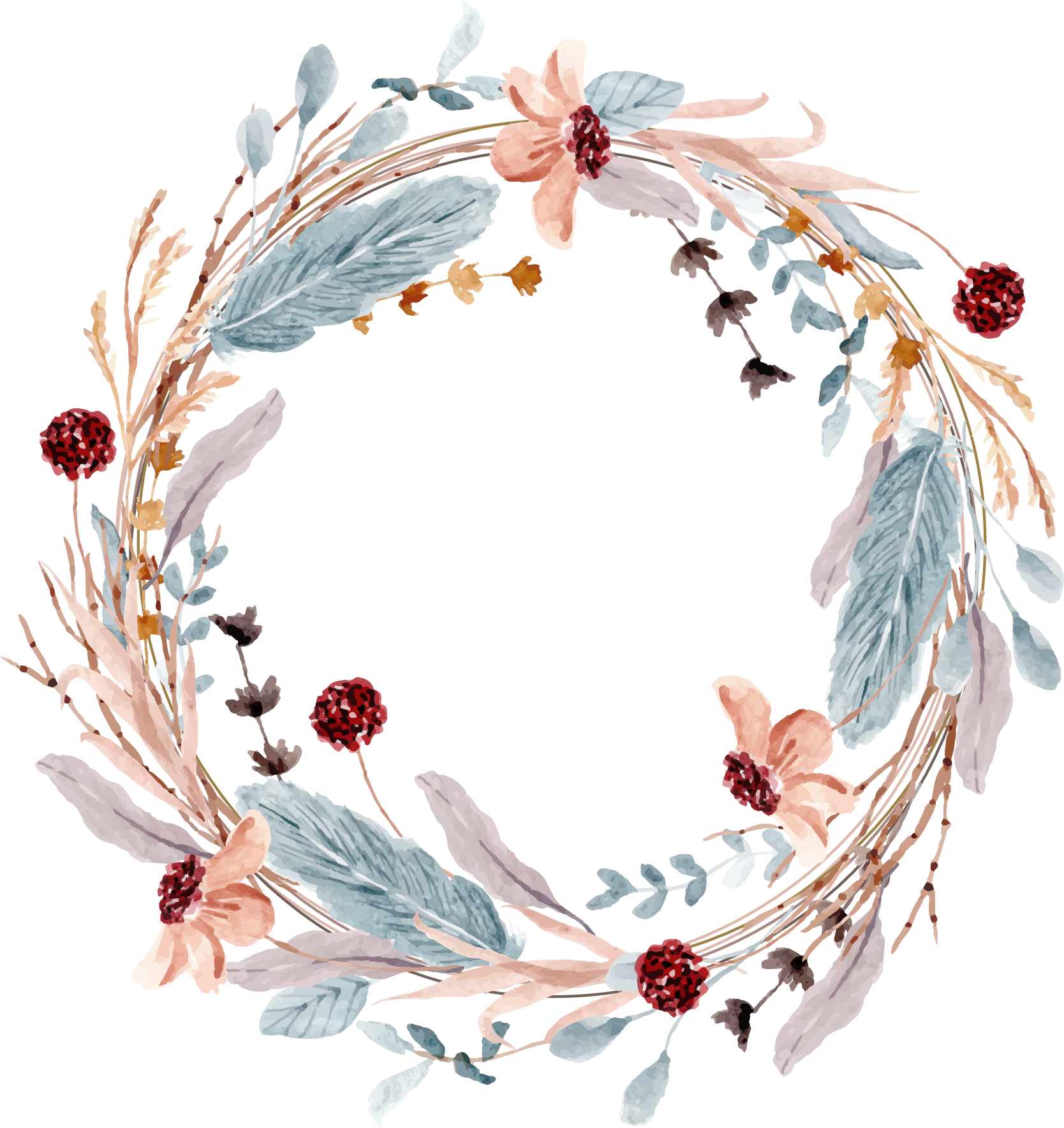 A
V
ALINE & VICTOR
É COM MUITO CARINHO QUE NÓS CONVIDAMOS VOCÊ PARA O NOSSO CASAMENTO
18
2022
MAR
A REALIZAR-SE AS 18H NA PARÓQUIA SANTA HELENA, SITUADA NA RUA XXXXXXXX, SÃO PAULO/SP.
RECEPÇÃO
AV. NOVE DE JULHO 1000, SÃO PAULO/SP
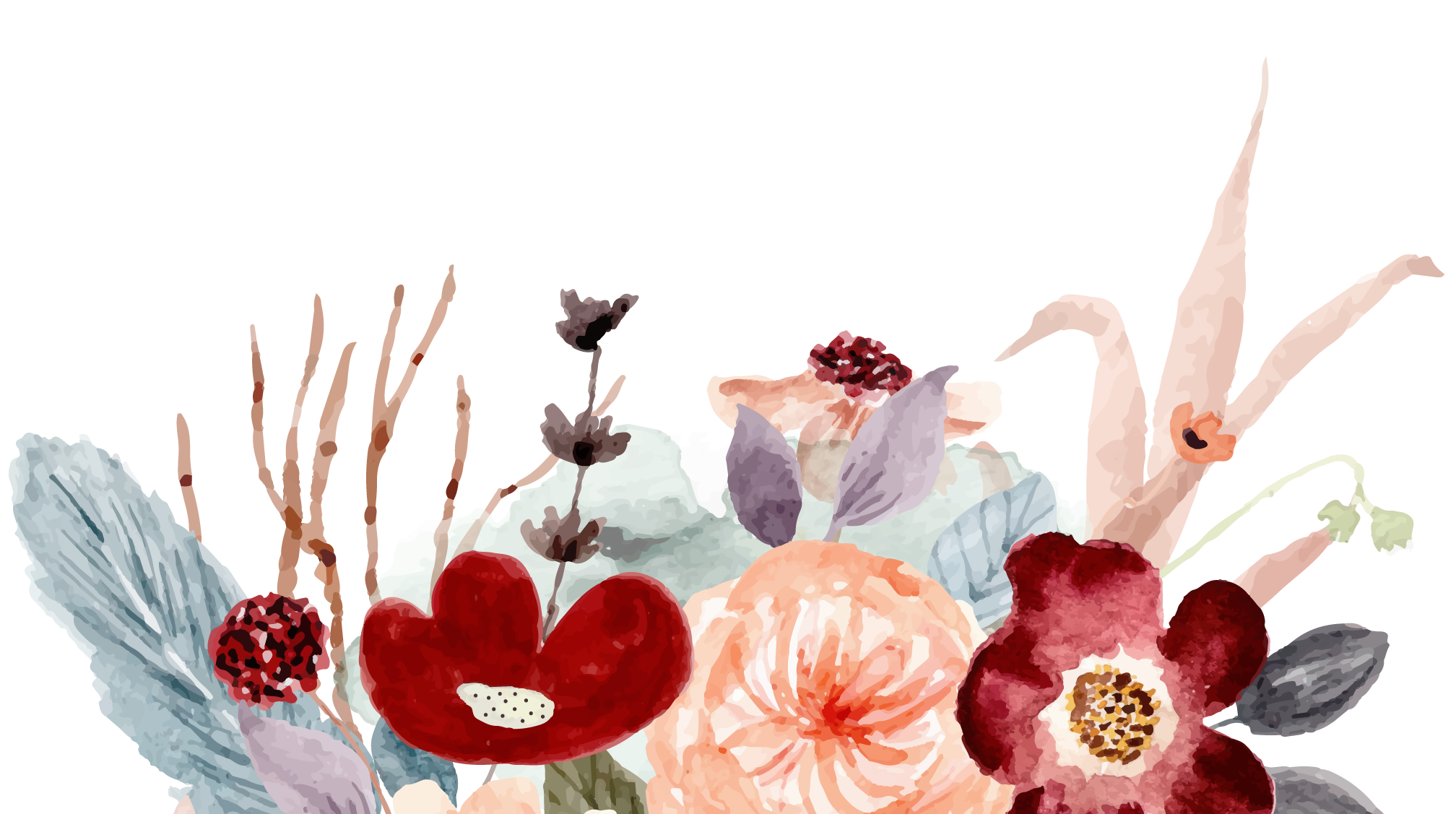